“Las aventuras por la ruta de Cervantes”
Проект Еразъм+ 2019 - Севиля
12.02 – Началото на нашето приключение...
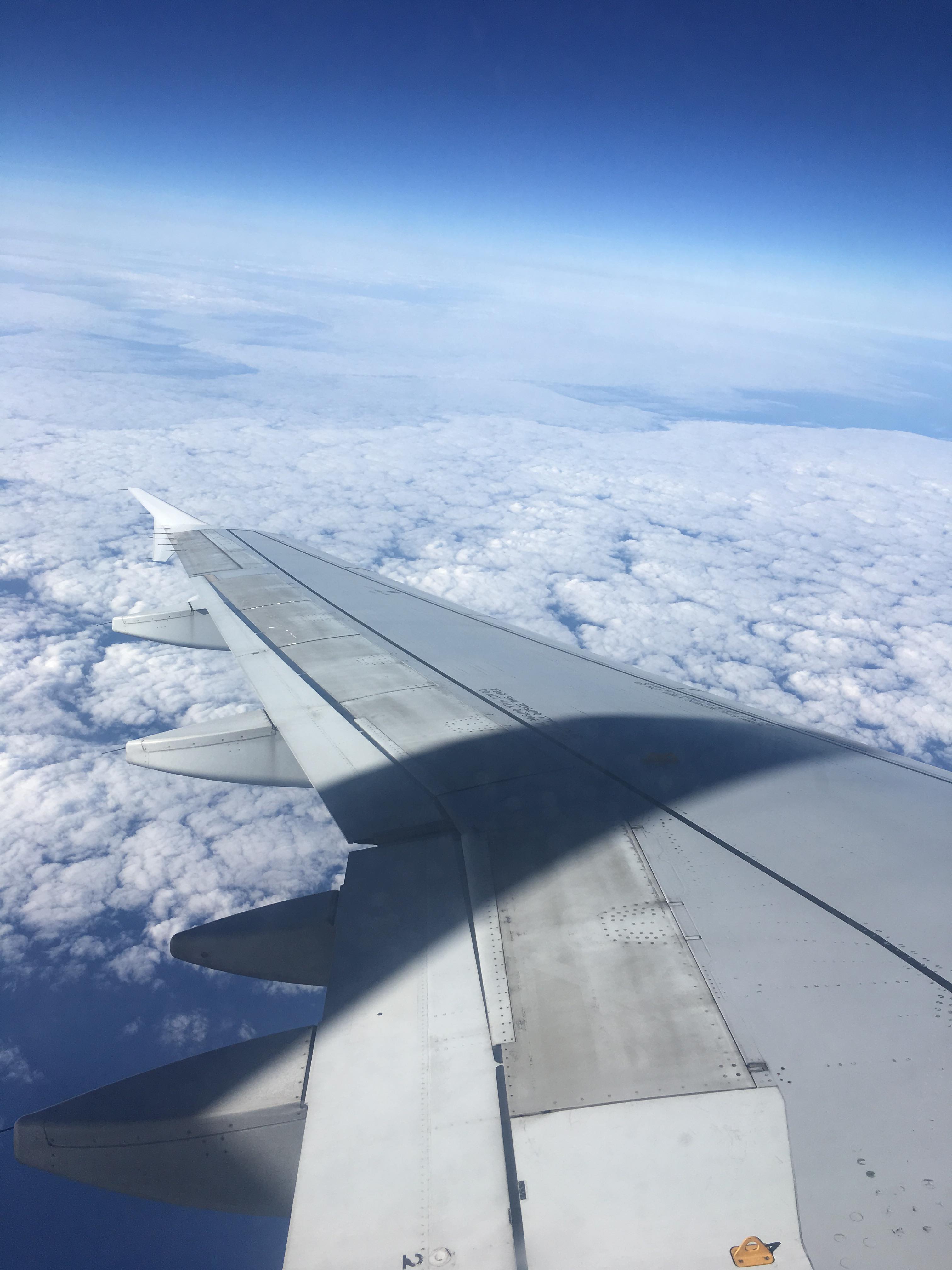 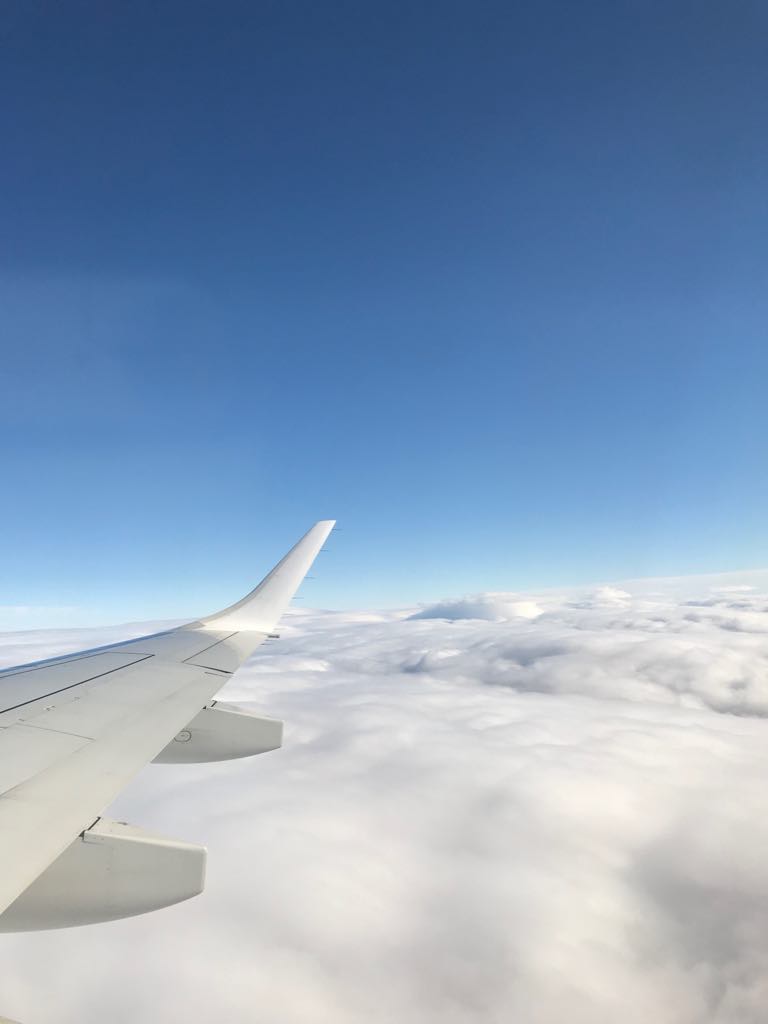 Крис – българско пионерче
Далеч от Испанската гимназия, но все по-близо до Сервантес...
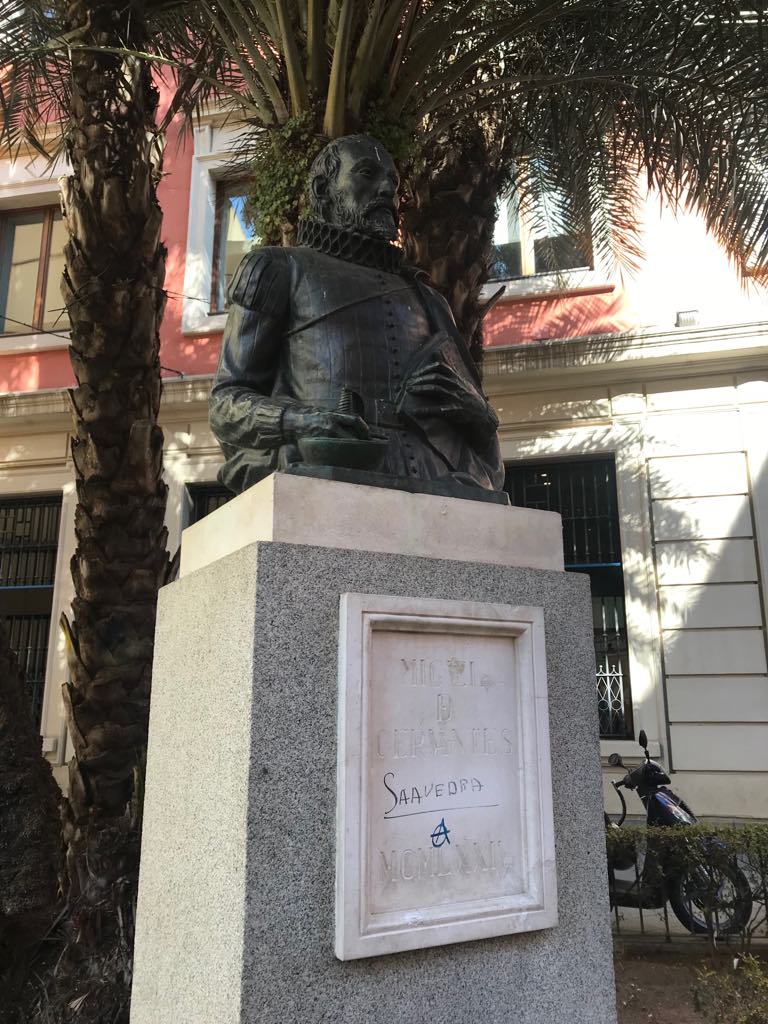 Статуя на Сервантес



Фаянсовите плочки на Сервантес
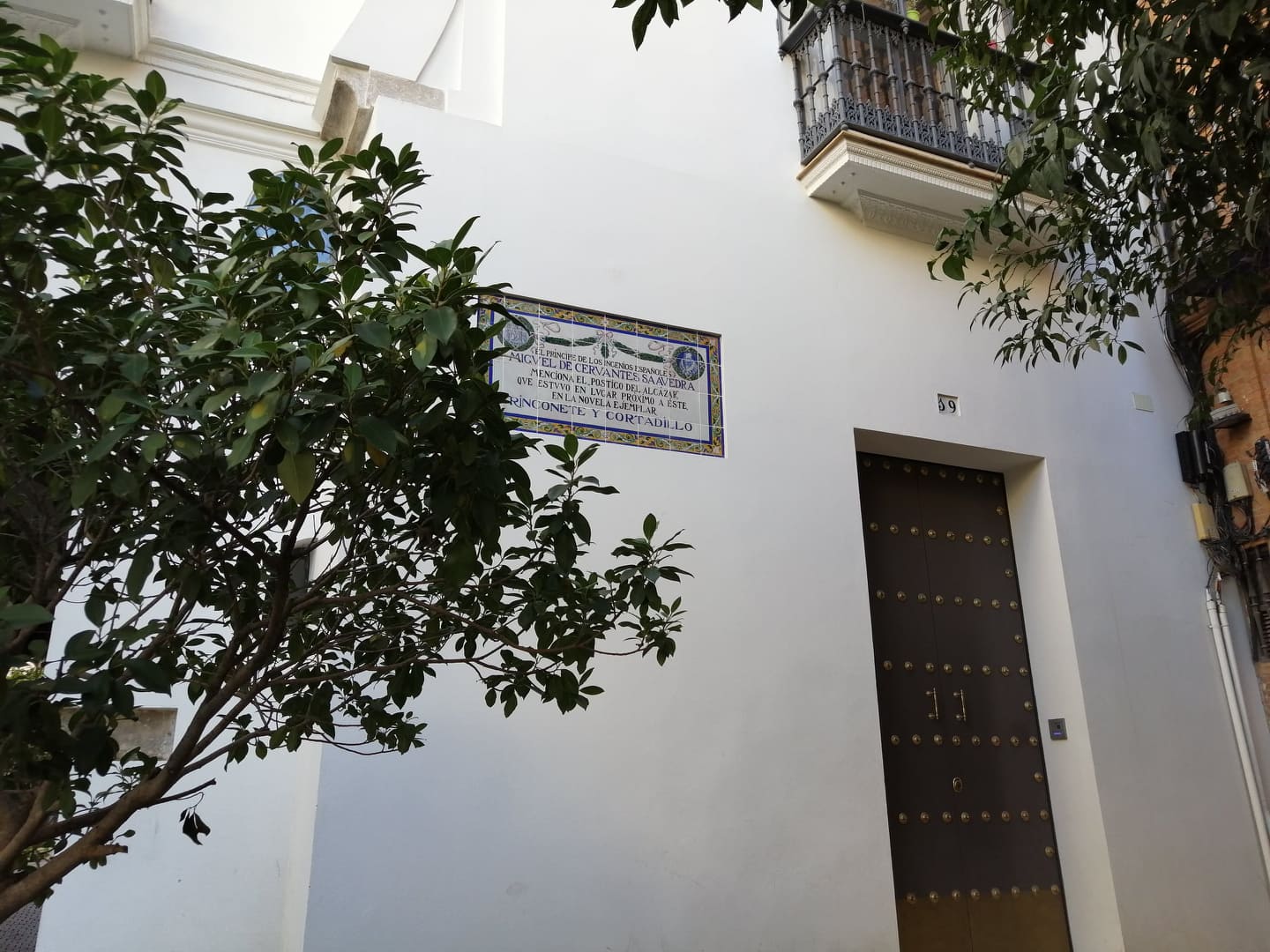 ... и красотите на Севиля
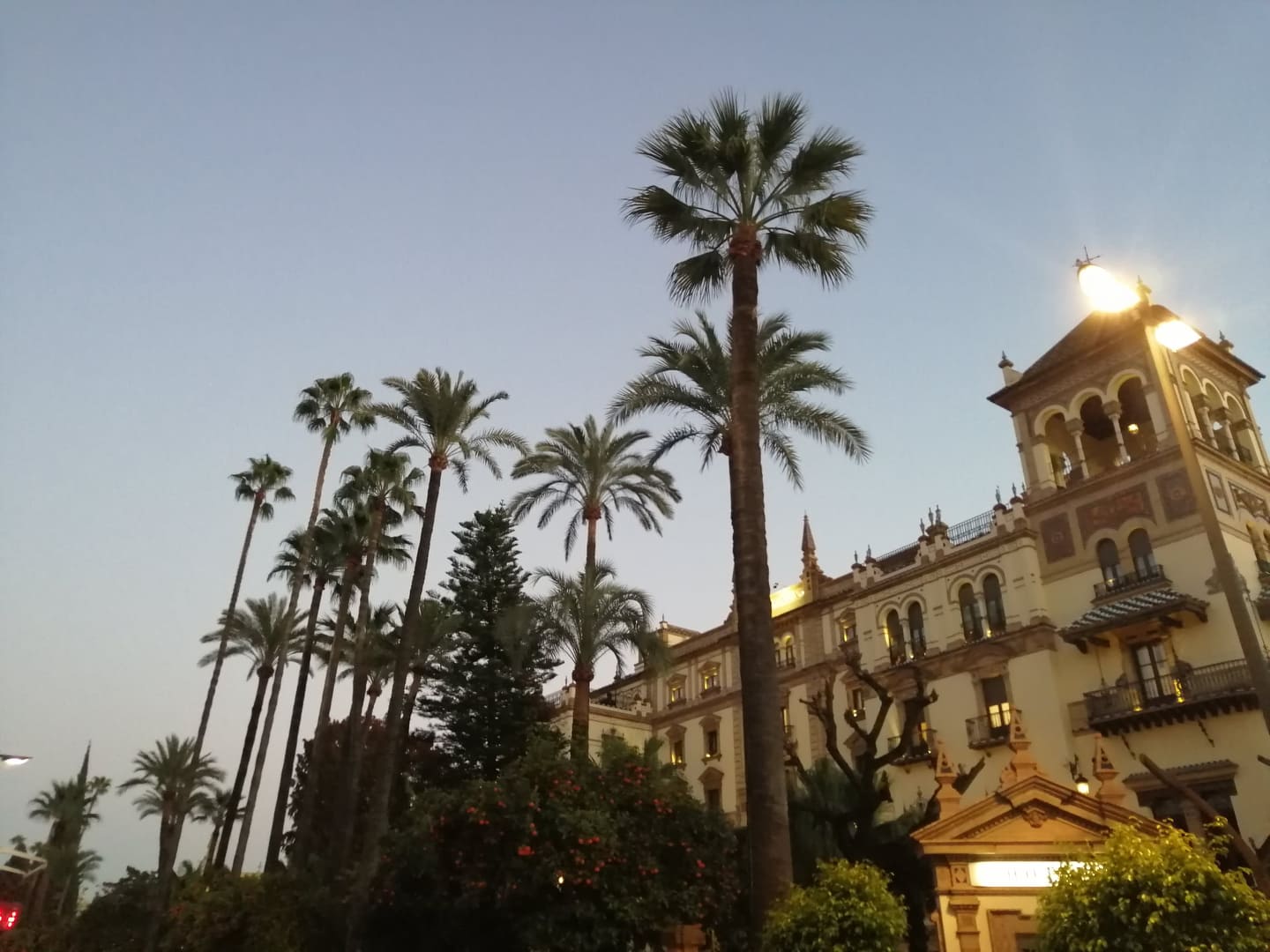 La Plaza de España
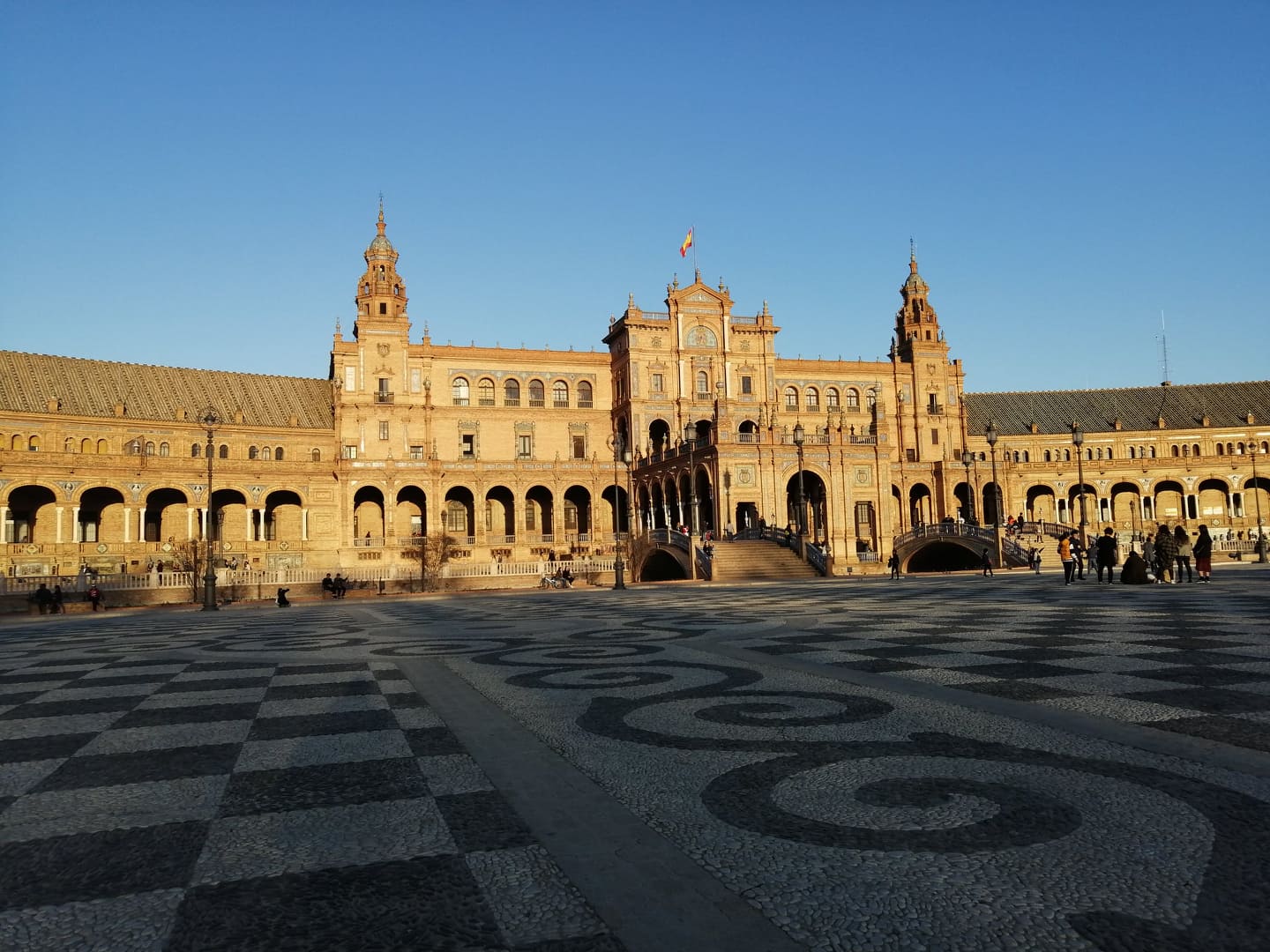 Las cetas
Катедралата на Севиля
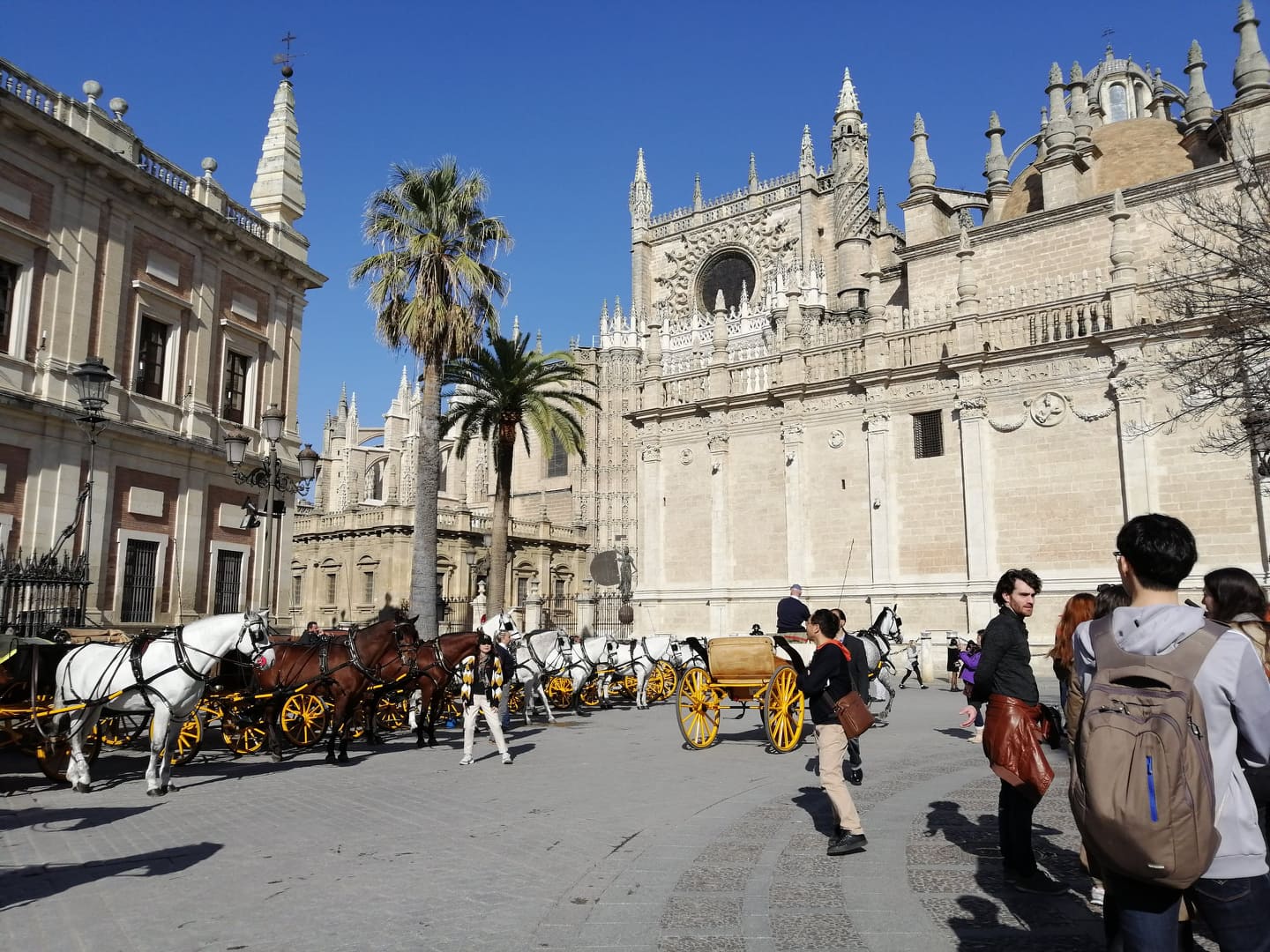 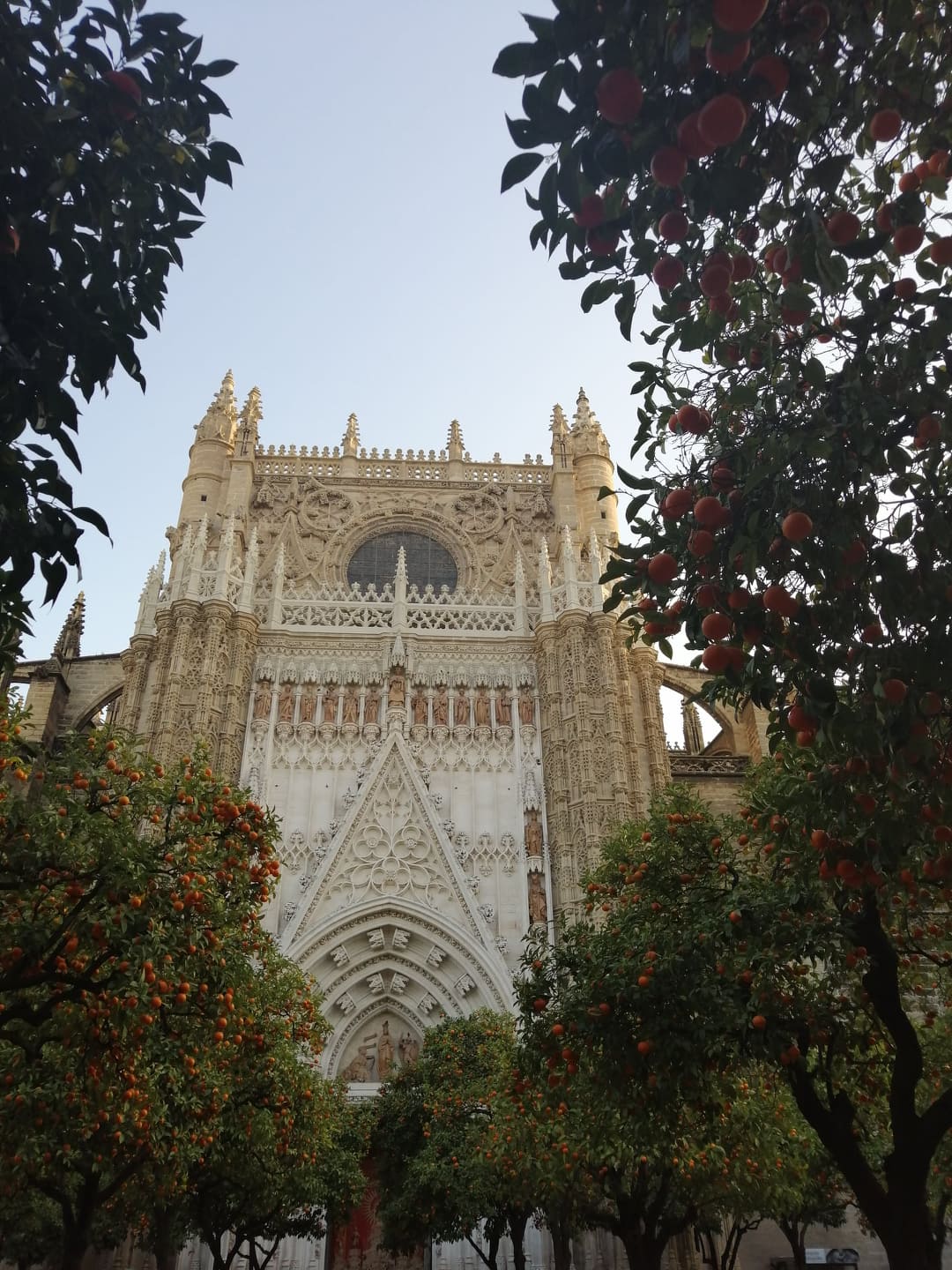 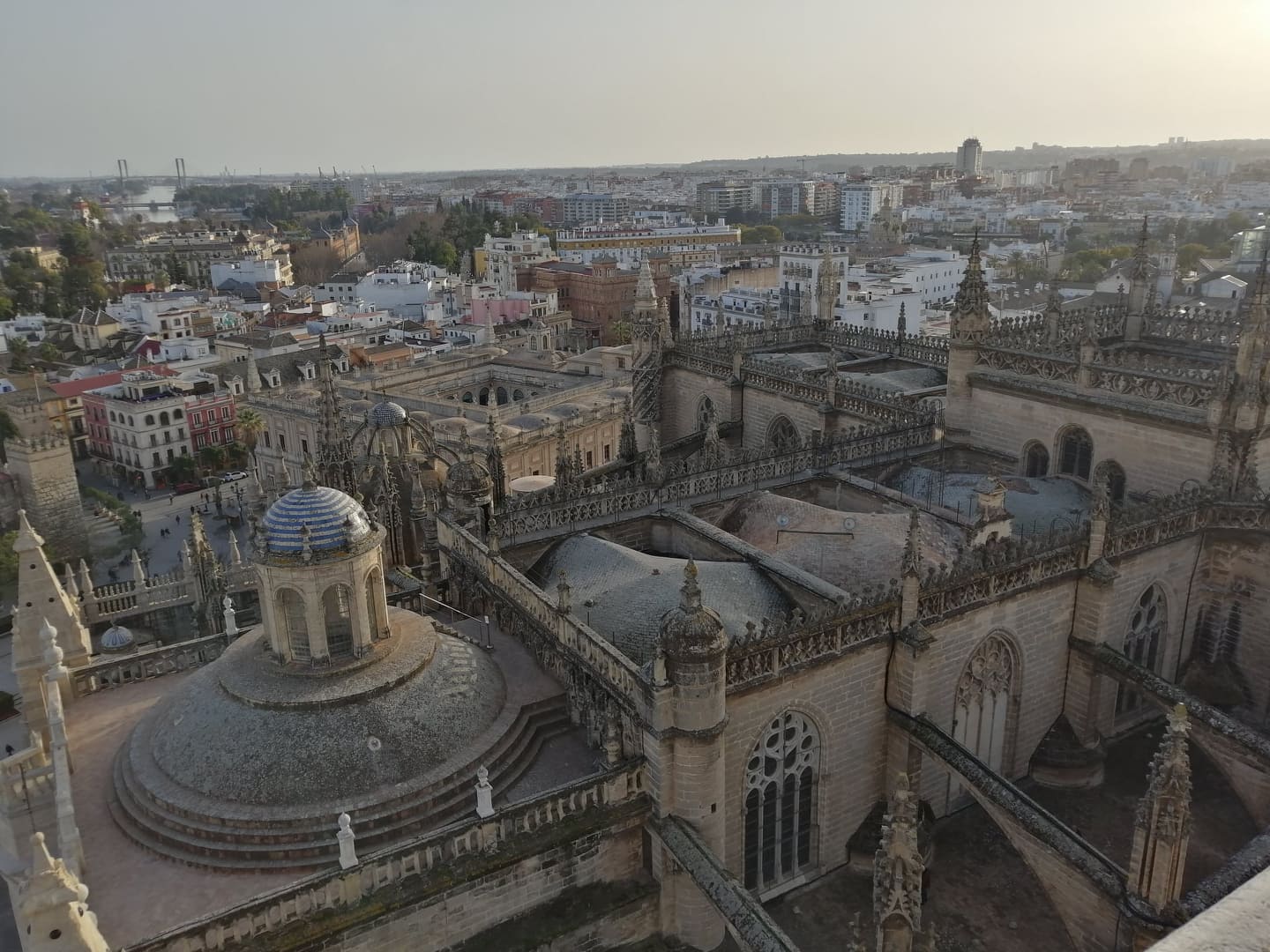 Магията на севилския танц – La Sevillana…
Успяхме и да съчетаем приятното с полезното!
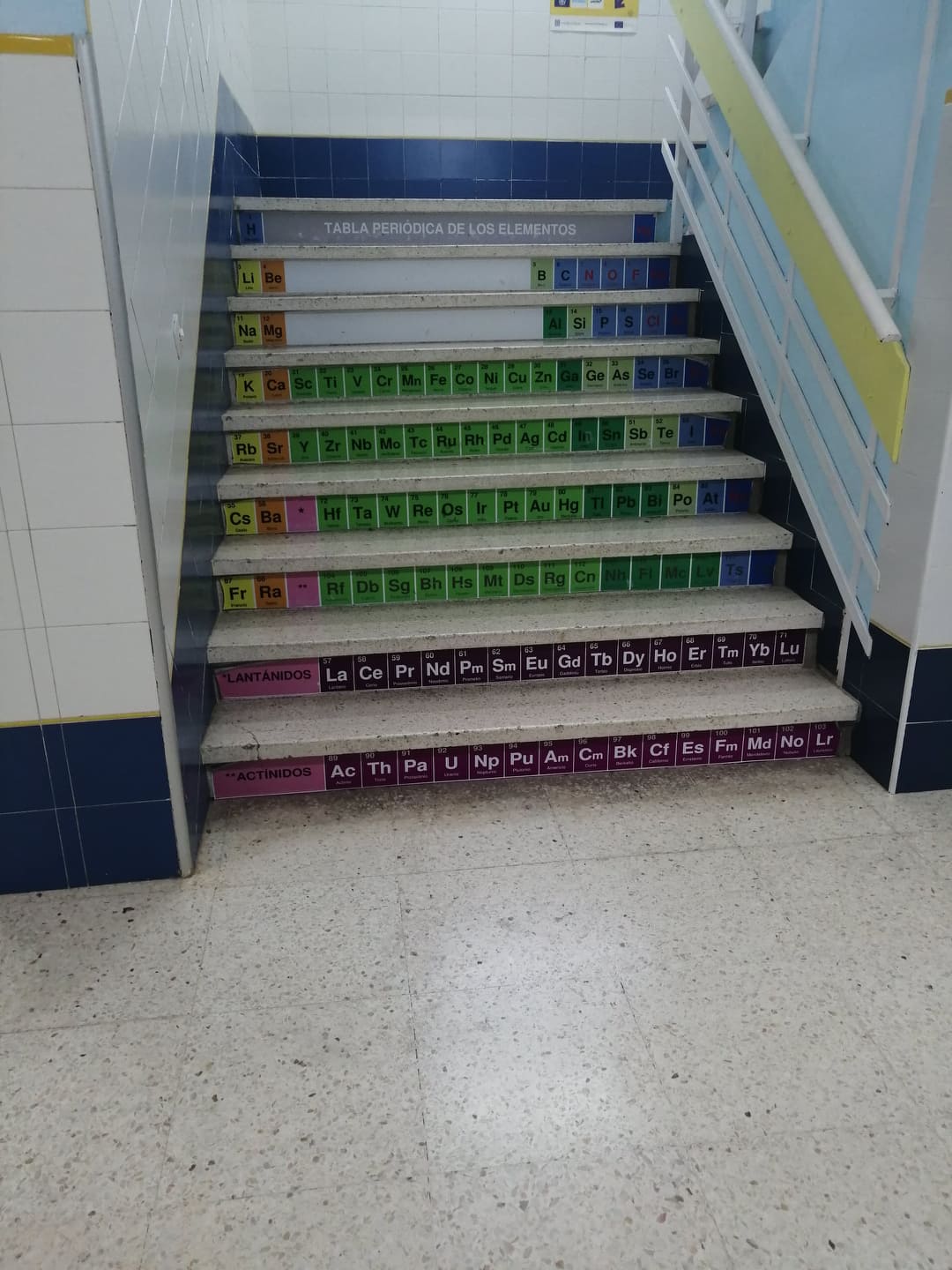 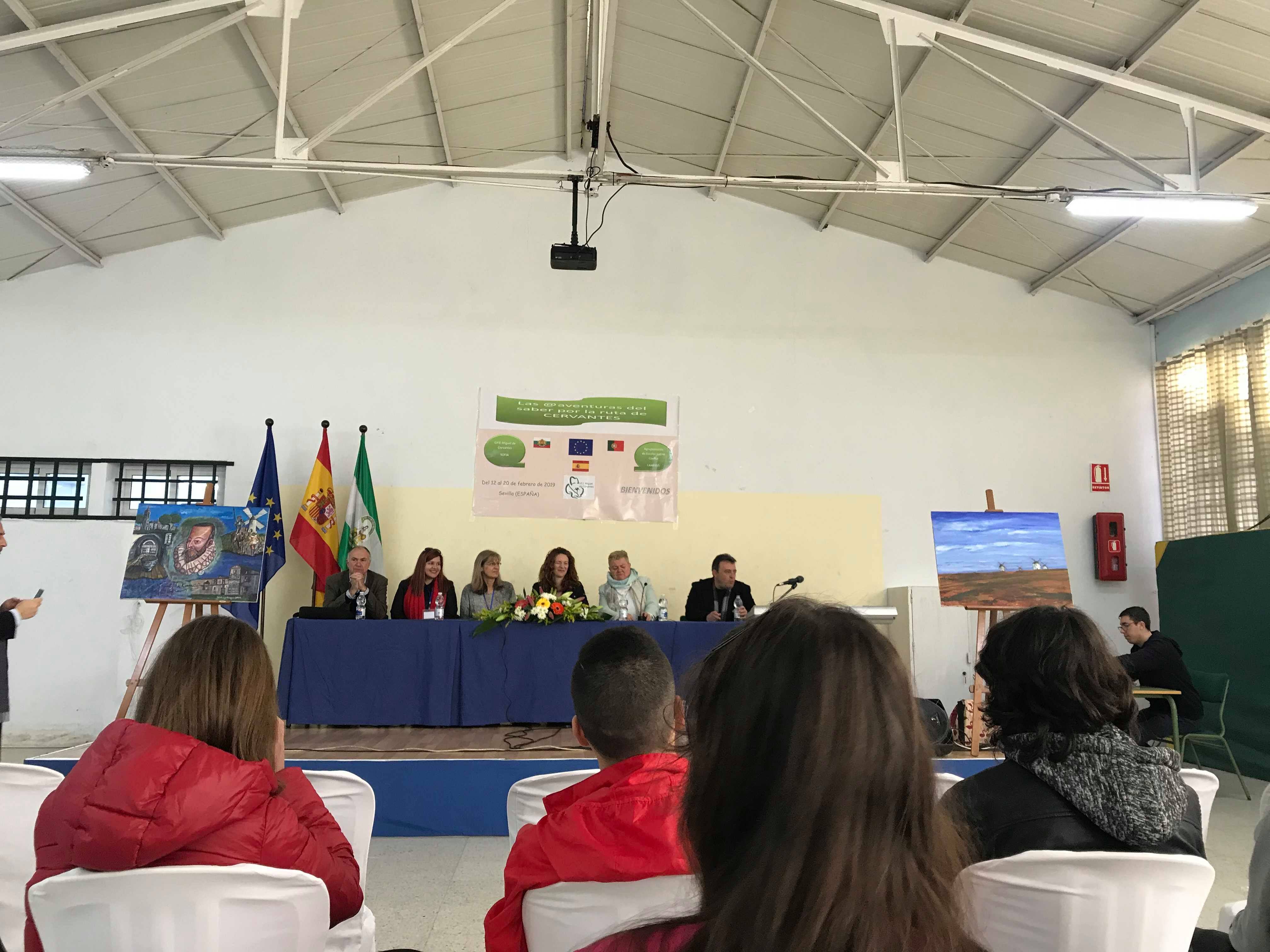 Кордоба - слънце, палми и история!
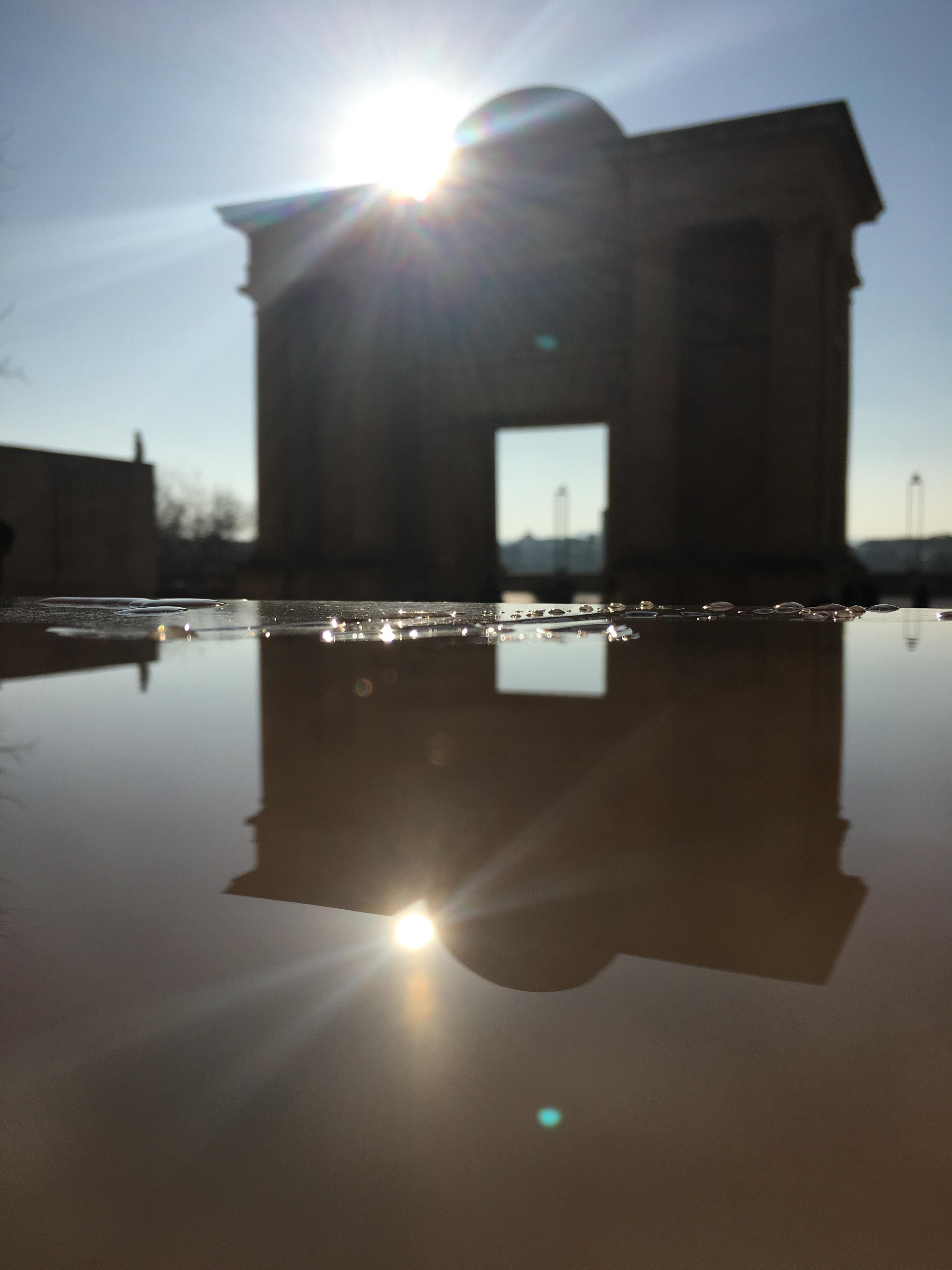 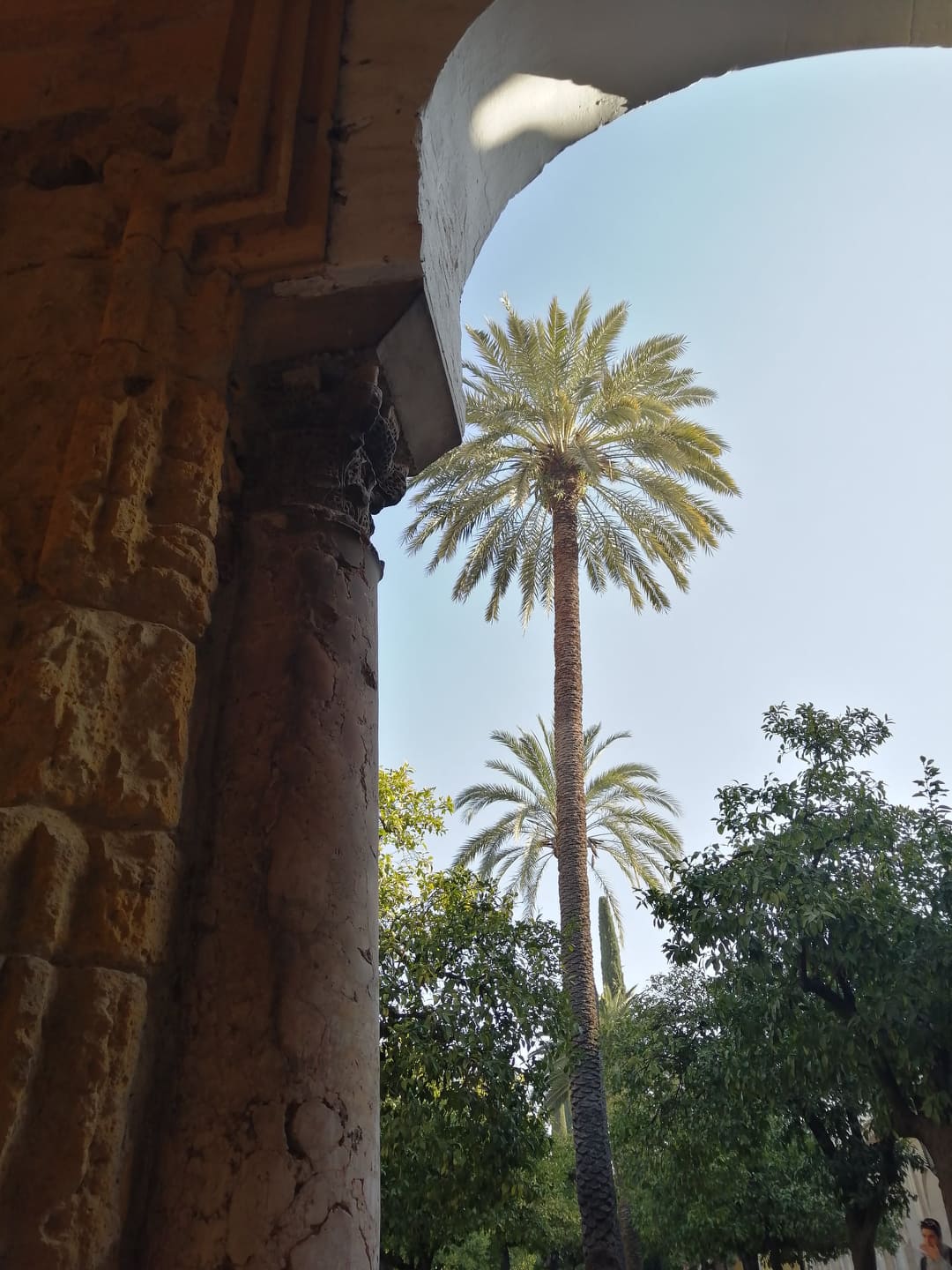 България + Испания =
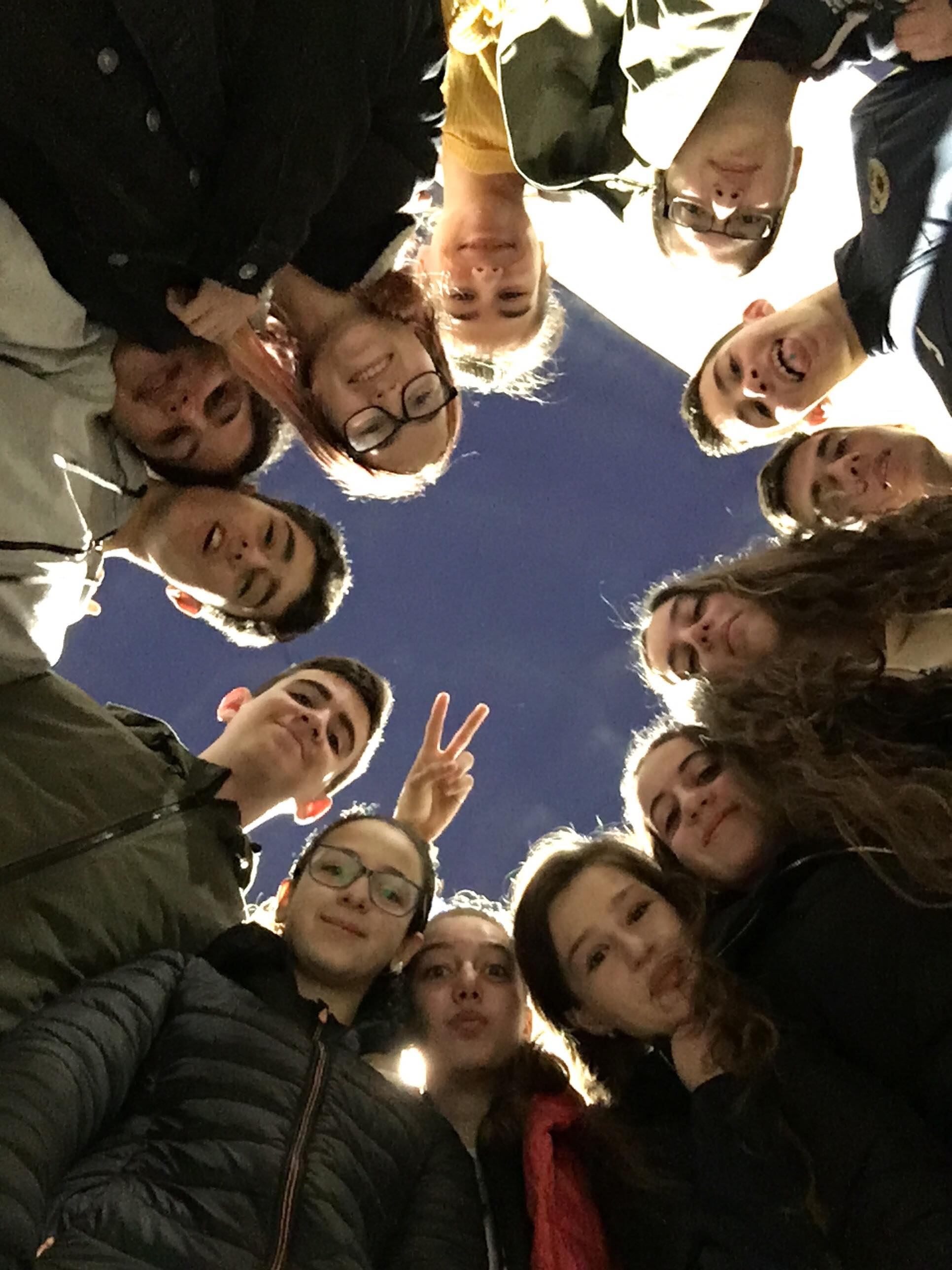 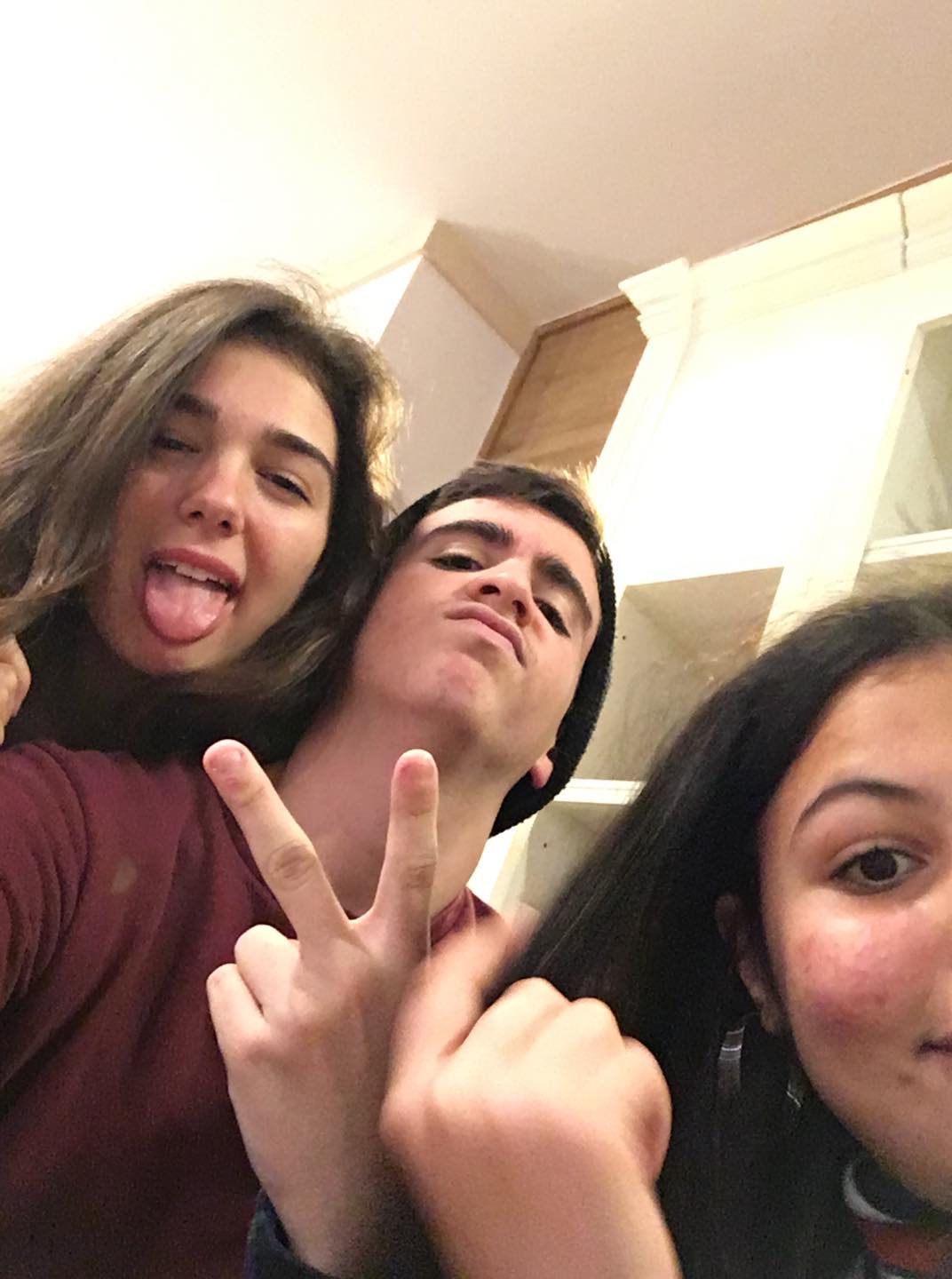 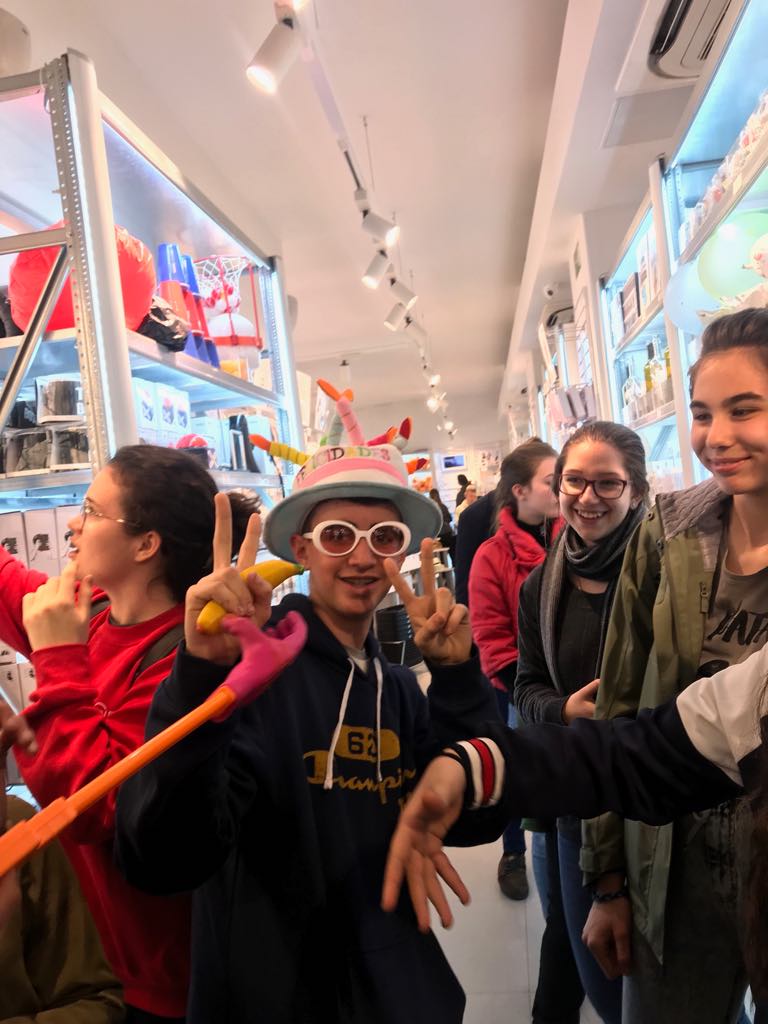 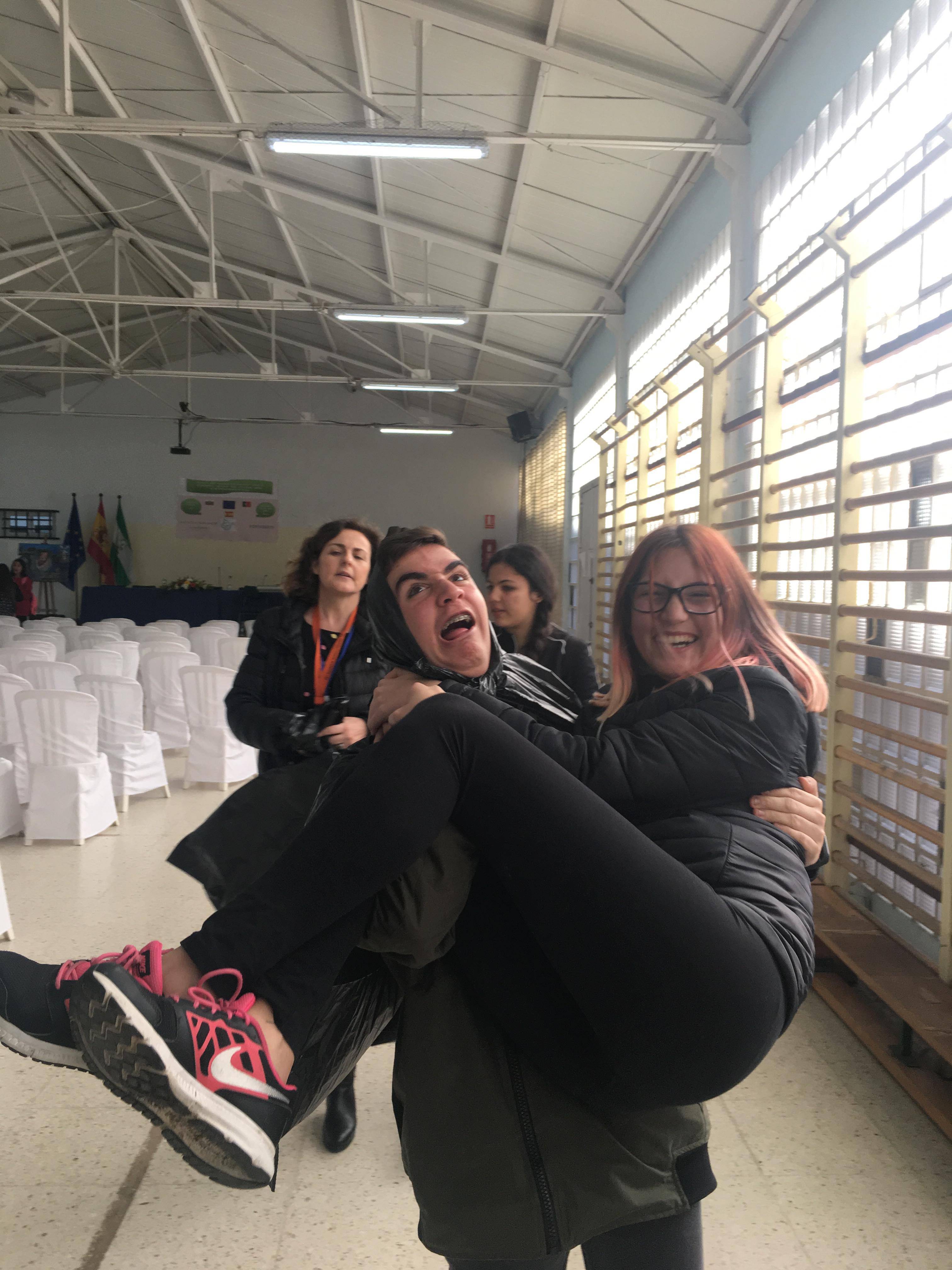 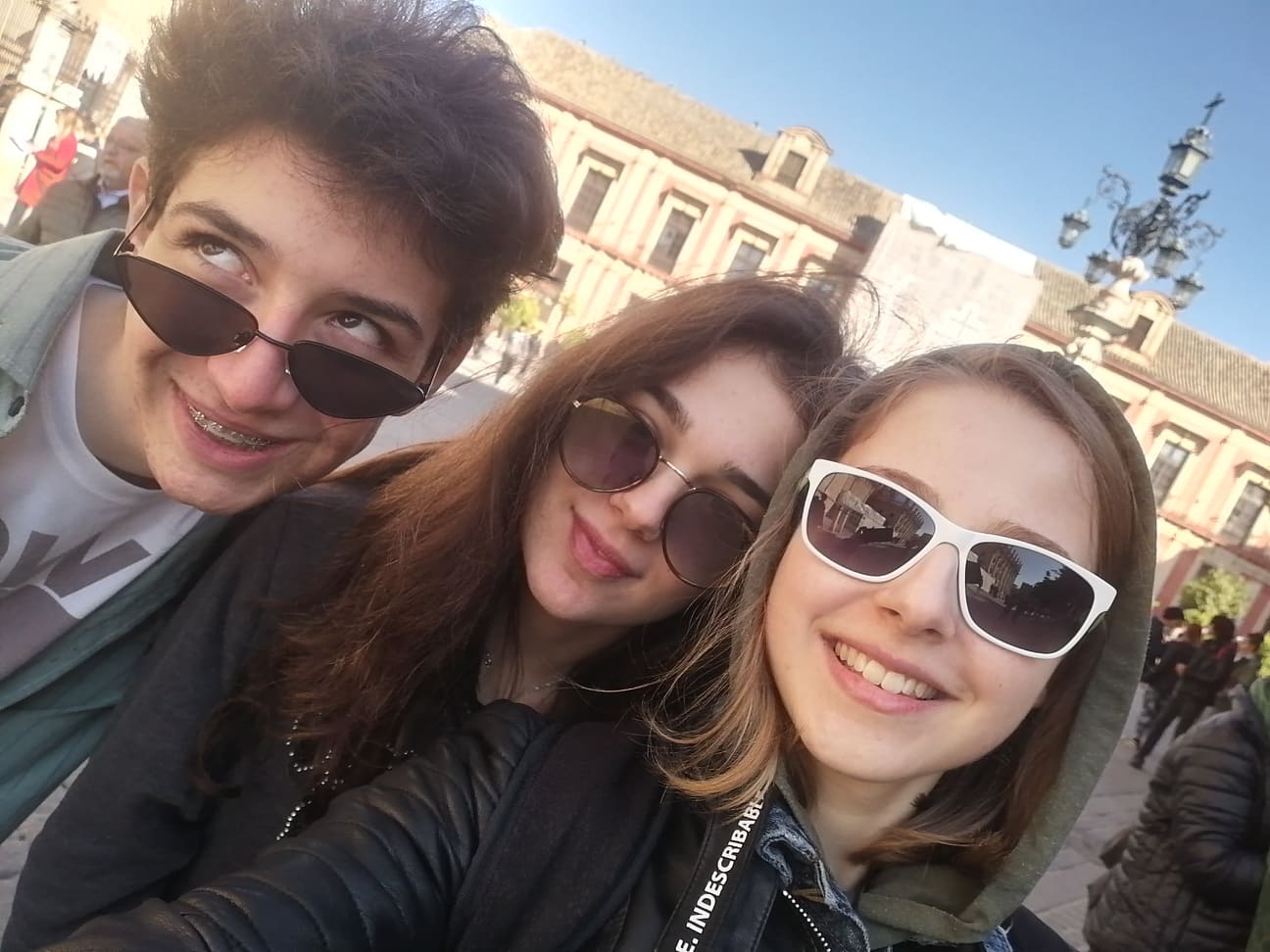 И за финал – no comment …
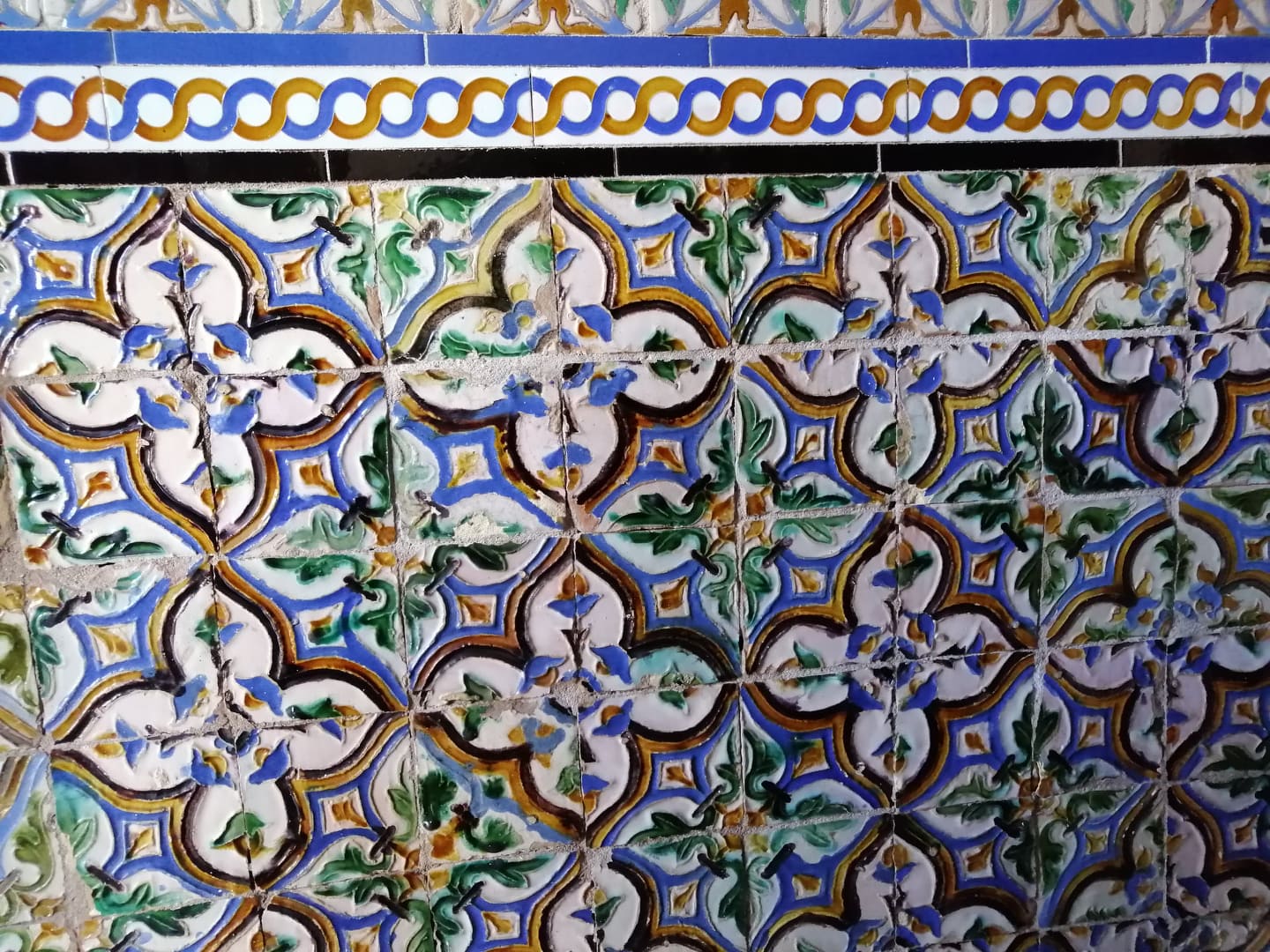 Благодарим!